Medische kennis
Infectieziekten
Leerdoelen
Lichaamstemperatuur
[Speaker Notes: Koortsverwekkende stoffen: warmteproductie neem toe, afgifte wordt afgeremd]
Temperatuurregeling
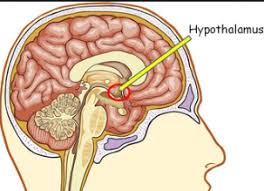 Gemiddelde temperatuur 37 graden Celcius
> werken organen het beste 
> scheikundige reacties verlopen sneller (werking enzymen)

Lichaamskern: hersenen en organen in de romp > circa 37 C
Lichaamsschil: huid en ledematen> circa 34 C
Verschillen afhankelijk van doorbloeding en stofwisselingsactiviteiten 
Er vindt voortdurend warmte afgifte plaats van kern naar schil en naar omgeving

Afwijking van enkele graden kan levens in gevaar brengen!
Koorts (febris)
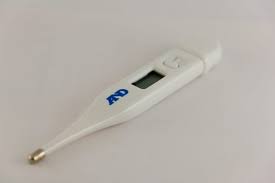 Koorts is een normale reactie van het lichaam op een infectie met virussen of bacteriën.  Waarschijnlijk helpt koorts de infectie te bestrijden. Bij een hogere temperatuur groeien virussen en bacteriën namelijk minder goed.
Koorts = lichaamstemperatuur van 38 graden of hoger. 
Subfebriel(vehoging) = tussen de  37,5 en 38 graden
Op welke manieren kun je temperatuur meten?
Rectaal;
 Tympanisch;
 Axillair;
 Sublinguaal.

Hoeveel moet je bij elke manier van meten optellen?
Waarom is rectaal temperatuur meten het meest betrouwbaar?
Waarom moet je voldoende drinken bij koorts?
Wat zijn de twee risicogroepen bij koorts?
[Speaker Notes: Rectaal: vele bloedvaten en goed afgesloten holte]
Infectie
Veroorzakers infectie
[Speaker Notes: Virussen leven niet zelf, maar hebben gastcellen nodig om te kunnen blijven bestaan. Ze infiltreren in onze gezonde cellen en nemen hun functie over

Bact eigen stofwisseling en vermenigvuldiging /delen
Giarda lamblia is een eencellige parasiet (protozoen)die aan de binnenkant van de dunne darm leeft. Je loopt een infectie met Giardia lamblia (giardiasis) op door contact met besmette stoelgang. Parasieten inwendig protozoen en wormen, overige geleedpotigen (luizen, teken)
De overdracht gebeurt door eten of drinken van besmet voedsel of direct van mens of dier op mens]
Micro-organismen
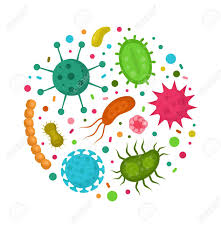 Zijn minuscule, voor het blote oog onzichtbare organismen, zoals bacteriën, gisten schimmels, eencellige parasieten en virussen.
 Deze micro-organismen kunnen op verschillende manieren en plaatsen je lichaam binnendringen (port d’entrée), waardoor verschillende infectieziekten kunnen ontstaan.
Symptomen van een infectie
De mate waarin je symptomen van een infectie krijgt, hangt van verschillende factoren af, namelijk
 De plaats waar het micro-organisme je lichaam is binnengedrongen (port d’entrée);
 Het aantal micro-organismen dat is binnengedrongen;
 De mate waarin het MO ziekteverwekkend is;
 Het afweersysteem van je lichaam.
Besmetting
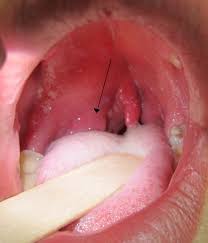 De tijd die verstrijkt tussen de besmetting en de eerste symptomen noemen de  incubatietijd;
 Ontstekingsreactie (infectie): pijn, zwelling, roodheid, warmte, gestoorde functie. 
 Als je veel leukocyten in je bloed hebt, spreek je van leukocytose.
 Als je veel leukocyten + bacteriën in het bloed hebt, spreek je van een infiltraat.
Sepsis: bacteriën in bloedbaan=  bloedvergiftiging
Superinfectie: herbesmetting/overbesmetting

Pusvorming: de leukocyten zijn dood en er zitten bacteriën bij. 
 Is er pusvorming in een holte: abces
 Is er pusvorming langs een gangetje: fistel (vaak OK voor nodig)
Wat kun je er aan doen?
Voorbeelden bacteriële infecties
Cystitis 
 Pyelonefritis 
 Pneumonie 
 Furunkel
 Kinkhoest
 Erysipelas
 TBC --> 
 Ziekte van Lyme
 Meningitis --> Hersenvliesontsteking
Virussen
Wat kun je eraan doen?
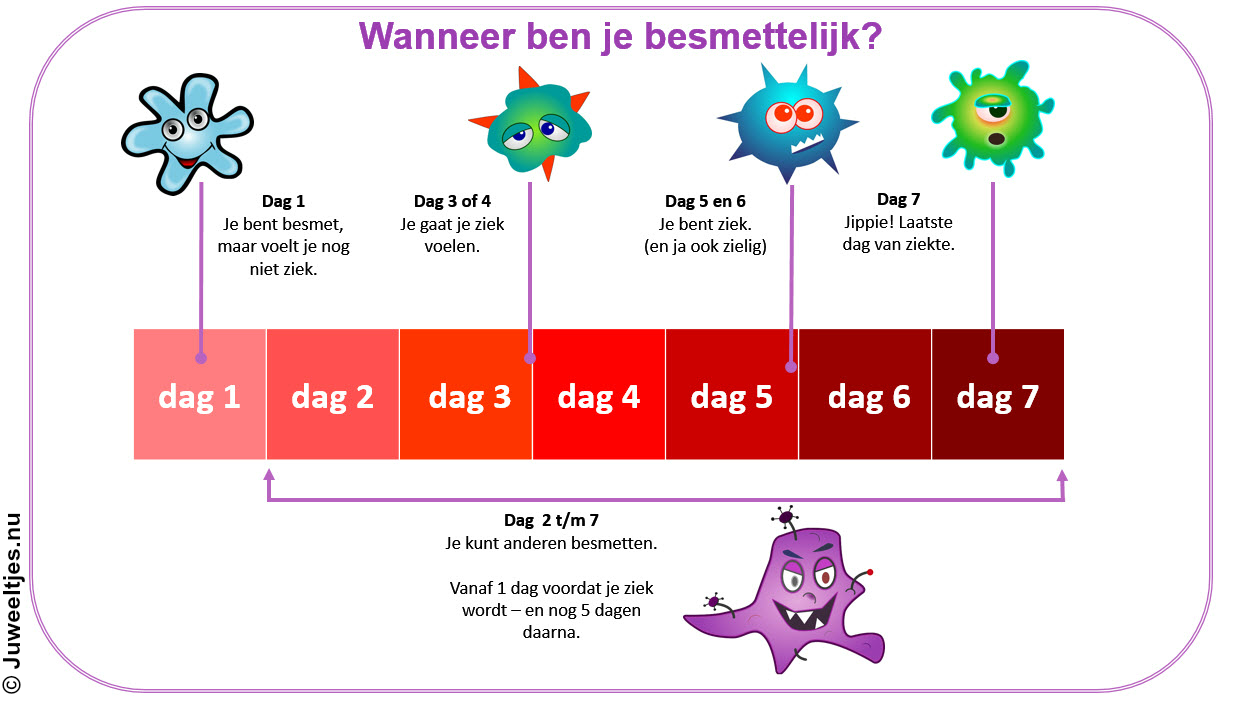 Lichaam kan zelf antistoffen aanmaken; in de  lymfeklieren
 Rust; 
 Geen medicijnen (causaal);
 Symptomatische behandeling: je behandelt de symptomen die iemand heeft. AB heeft geen zin, er is geen sprake van een bacterie.

Voorbeelden van virussen zijn: verkoudheid, griep (influenza), acute darminfectie, waterpokken, gordelroos, koortslip, Pfeiffer, AIDS, meningitis.
Schimmels en gisten
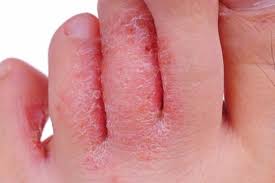 zichtbaar onder microscoop als draden
volop aanwezig op lichaam
nuttige schimmels = commensale schimmels,
in plaats van ziekte te veroorzaken, beschermt de commensale flora het lichaam tegen ziekteverwekkende organismen. Indien de commensale flora wordt verstoord, herstelt deze zich weer snel.
Wat kun je eraan doen?
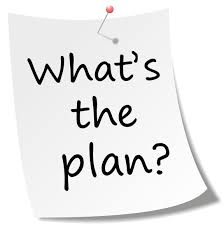 Afhankelijk van schimmel: medicatie: antimycotica b.v. miconazol, ketoconazol. 
Nystatine: alleen werkzaam bij infecties van slijmvliezen (vaginaal, luieruitslag)

 Voorbeelden: candida, vaginitis/spruw, zwemmerseczeem, sommige huideczemen, roos.
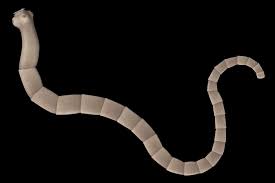 Wormen
Besmetting:
 Via vingers en mond;
 Los in omgeving.

Rauw varkensvlees
Ongewassen groenten
Kinderen in de zandbak
Zichtbaar met het blote oog en dus geen micro organisme  maar een … ?
Voorbeelden:
 Aarsmade (enterobius);
 Spoelworm;
 Lintworm.
Wat kun je eraan doen?
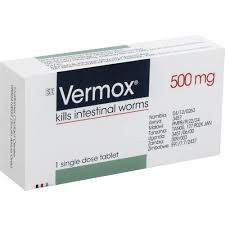 Voorkomen van zelfbesmetting;
 Hygiëne; 
 Medicijnen: mebendazol = Vermox
 Zonder recept verkrijgbaar.
Vragen?